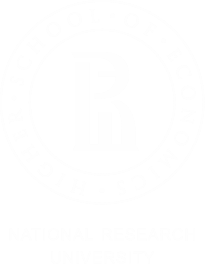 Цифра в курсе
Анисовец Татьяна Александровна
Нужа Ирина Витальевна
Урсул Наталья Валерьевна
21 ноября 2022 г.
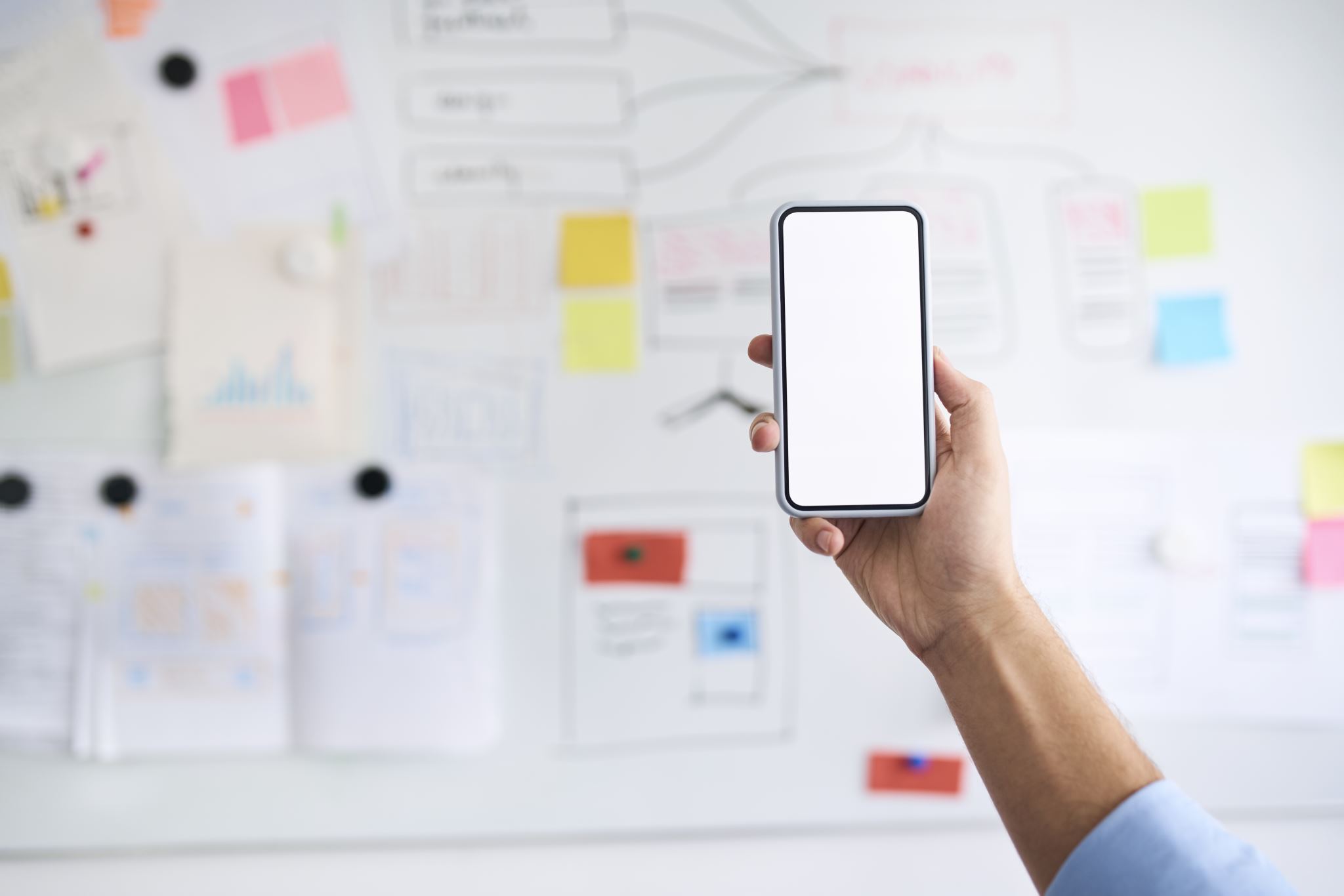 План:
Цифровая трансформация в образовании
Форматы цифровой поддержки курсов
Этапы работы в SmartLMS
Инструменты SmartLMS: лекции, семинары и проектная работа
Мотивационный фактор
2
3
ЦТ: способа организации обучения; 
взаимодействия преподавателя со студентами, 
обратной связи и оценивания результатов обучения
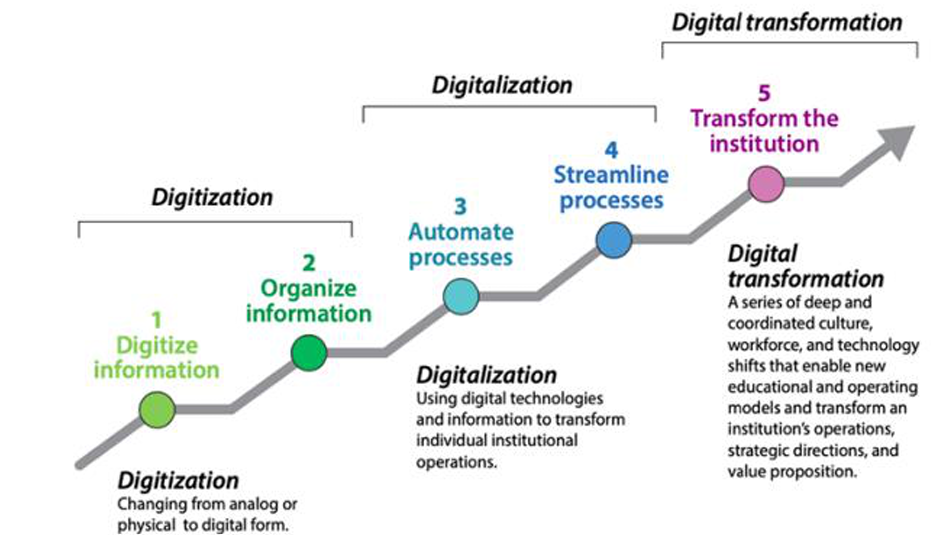 Цифровая трансформация
это поэтапные культурные, организационные и операционные изменения организации, отрасли или экосистемы за счет продуманной интеграции цифровых технологий, процессов и компетенций на всех уровнях и функциональных зонах.
https://repository.jisc.ac.uk/8133/1/2030-strategy-framework-for-university-leaders.pdf
4
О «цифре»
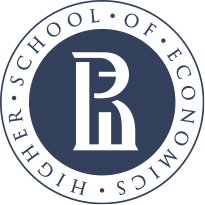 5
Форматы
Мотивационный инструмент
6
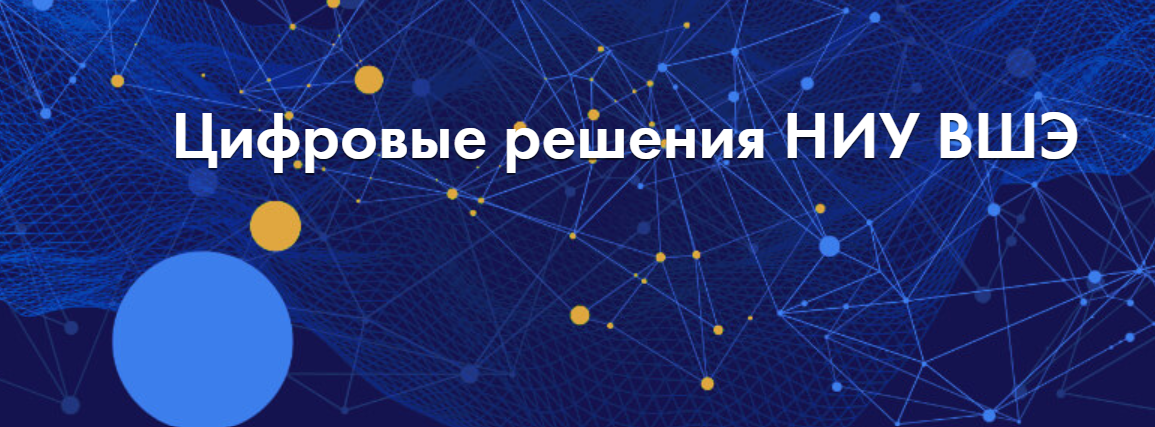 SmartLMS
Для доступа к функционалу СмартЛМС необходимо ввести логин и пароль от корпоративно почты: edu.hse.ru           HSE e-mail + password
Инструкция по работе в Smart LMS: https://1drv.ms/b/s!AnySQqyDqxUiukdCba5GWAEMDlHo?e=1CfB03
7
Этапы работы в  SmartLMS
8
Список и запись студентов на курс
Список студентов
Запись на курс
9
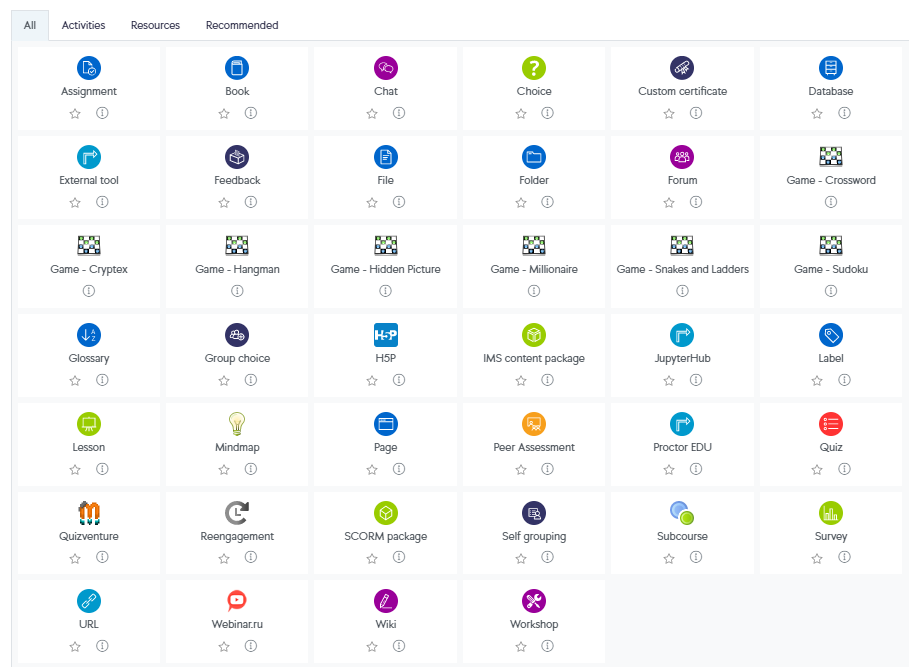 Инструменты SmartLMS
10
Удачное применение инструментов SmartLMS: лекции
Лекции
Видеолекции онлайн-курсов
Лекции офлайн
Лекции онлайн (майноры, МАГОЛЕГО)
Записанные видеокурсы (Центр онлайн обучения)
Слайды, ссылки на запись лекций
Слайды
11
Лекции (офлайн и онлайн)
12
Видеолекции
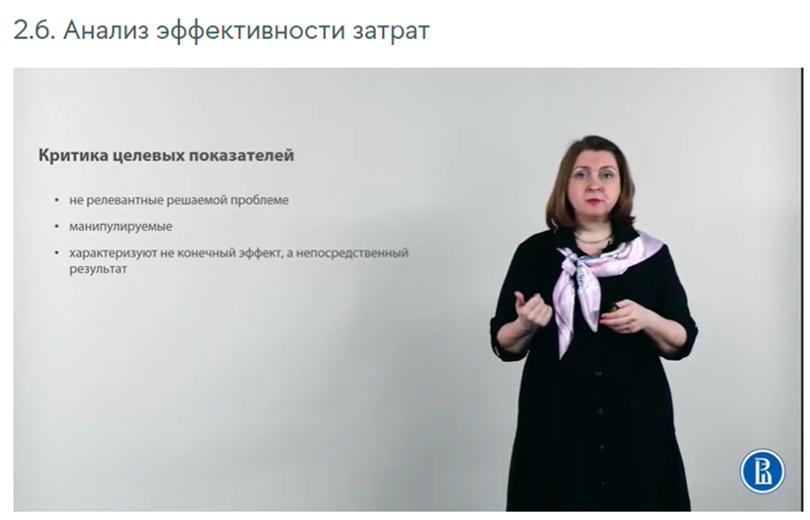 13
Видеолекции: План работы онлайн-курса
14
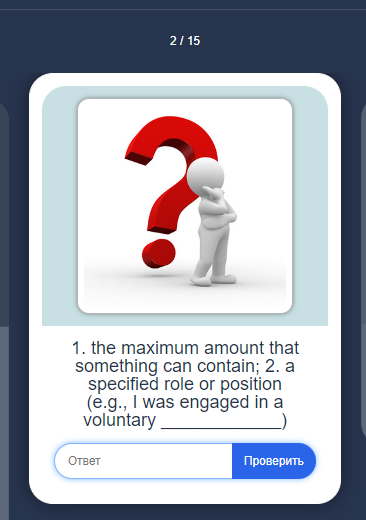 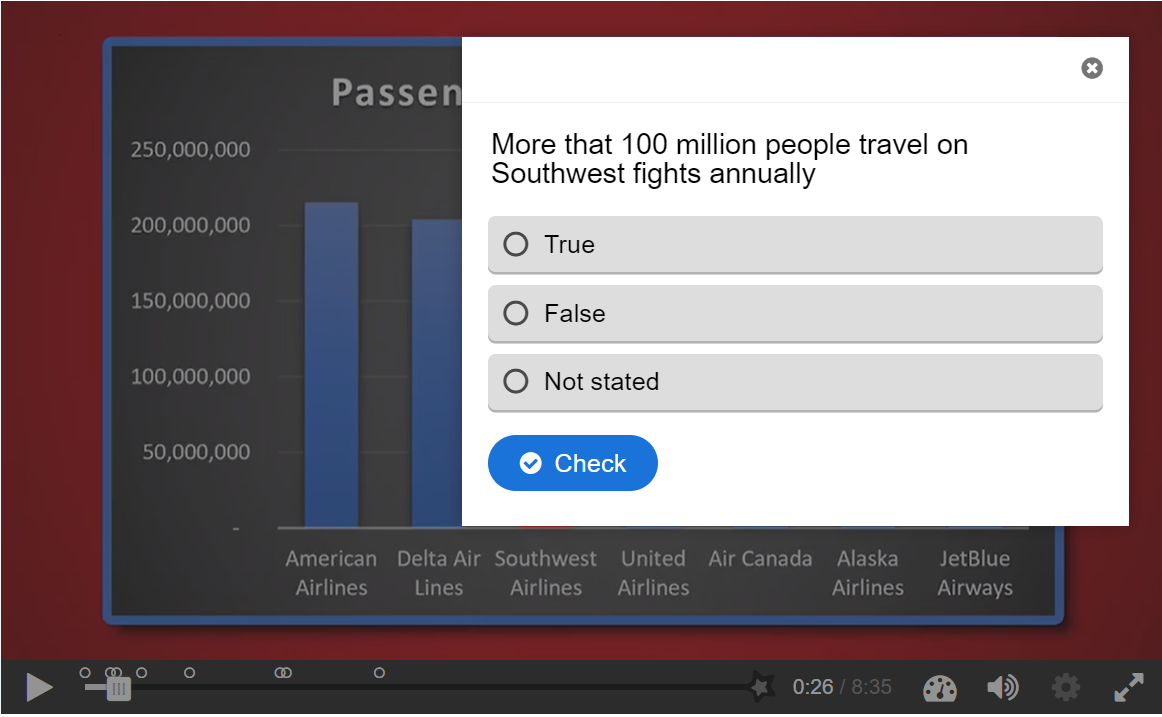 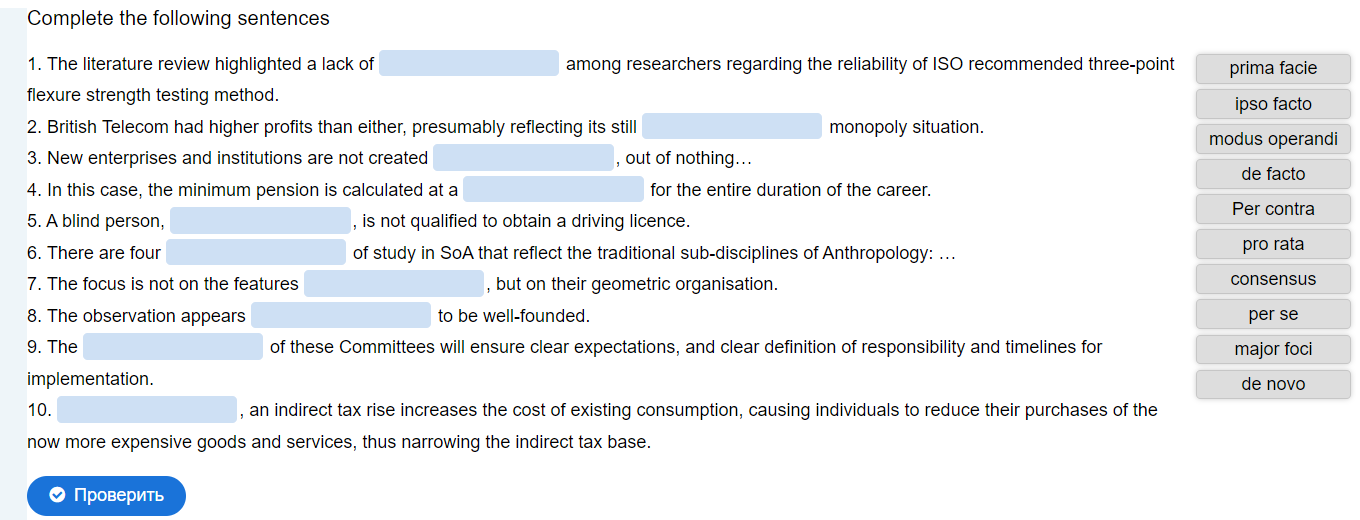 Интерактивное видео
Drag & Drop
Flashcards
Удачное применение инструментов SmartLMS: семинары
15
Удачное применение инструментов SmartLMS: семинары
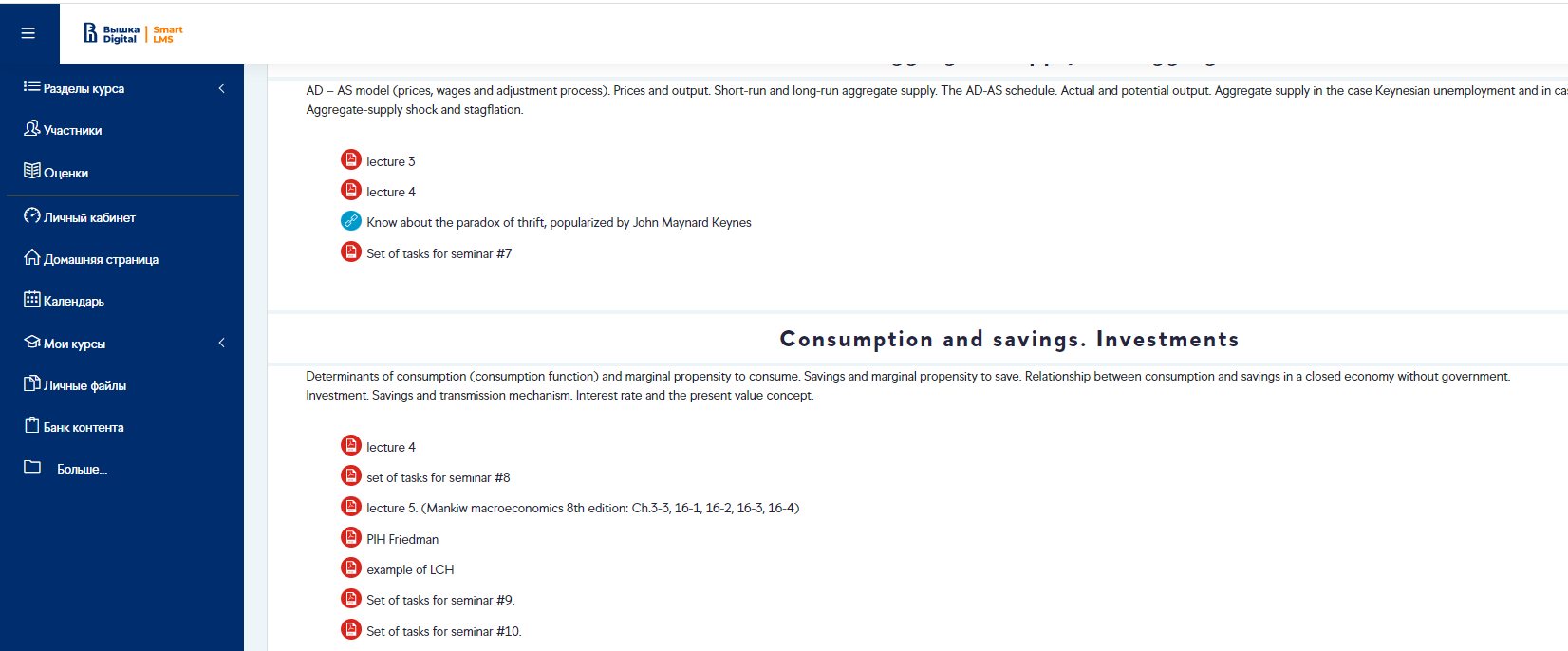 16
Удачное применение инструментов SmartLMS: проекты
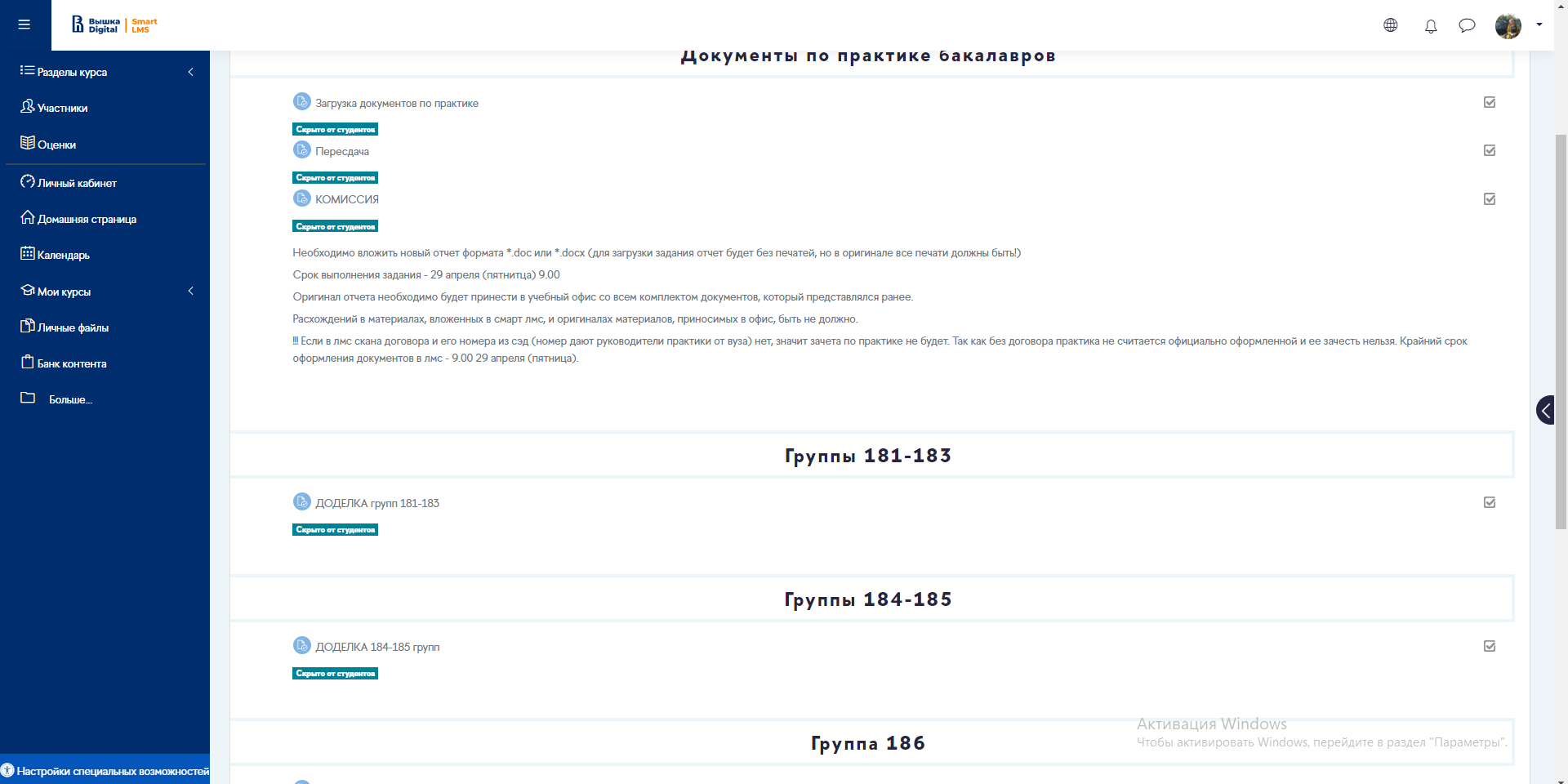 17
Удачное применение инструментов SmartLMS: проекты
18
Мотивационный факторОбразовательные технологииРейтинг эффективности электронных обучающих материалов (по мнению студентов)
19
Мотивационный фактор
Мультимедийный кейс
Интерактивное видео
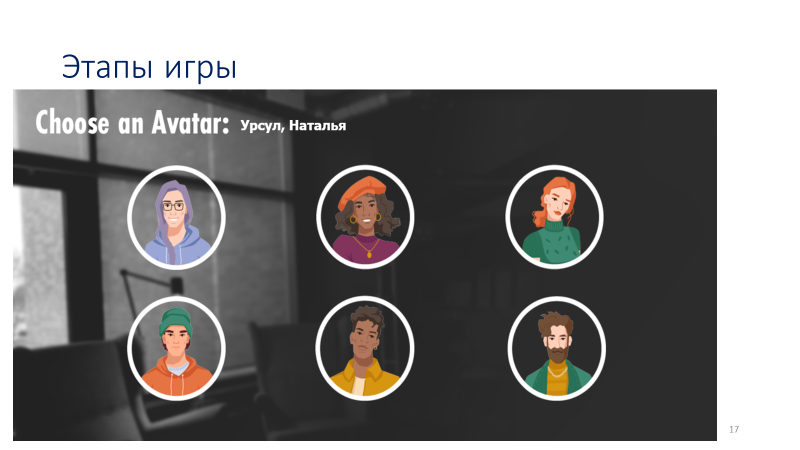 20
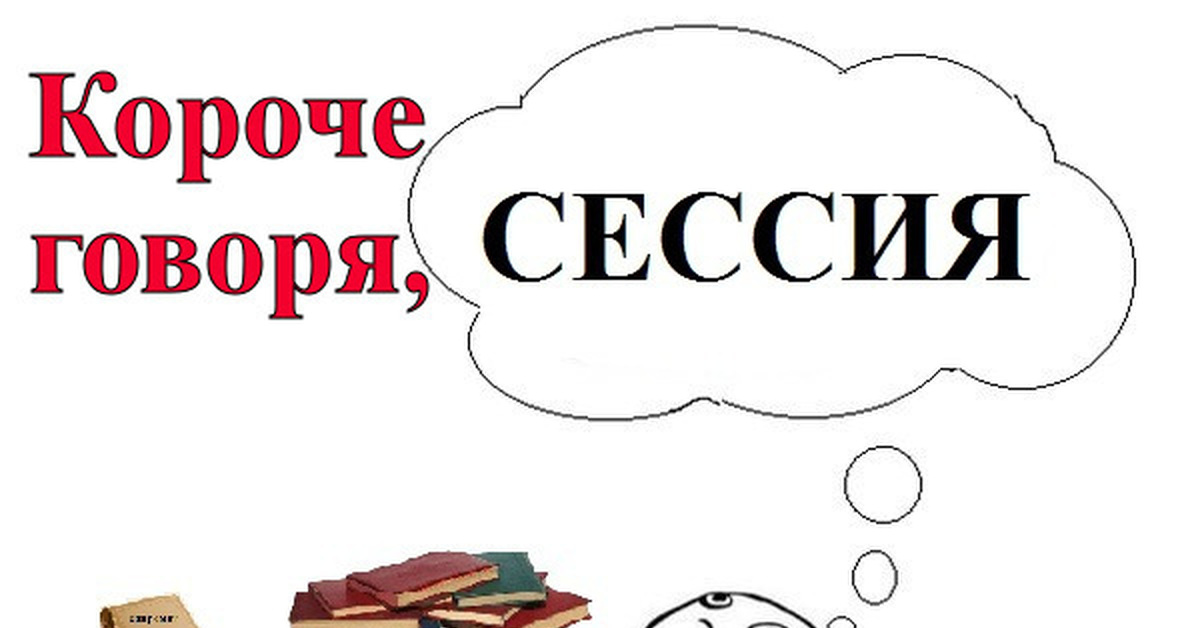 Мастер-класс 2: 28.11.2022
«Сессия близко» 
28 ноября в 16.30 
На мастер-классе будет:
 продолжено наполнение учебного курса тестами, 
будет создан журнал,
рассчитаны оценки.
21
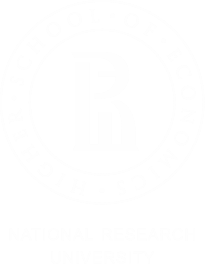 Спасибо за внимание!
Анисовец Татьяна Александровна 
anissovets@hse.ru  
Нужа Ирина Витальевна
inuzha@hse.ru 
Урсул Наталья Валерьевна
nursul@hse.ru
21 ноября 2022 г.